WELCOME The animals
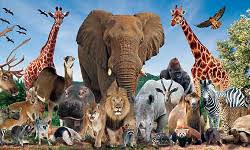 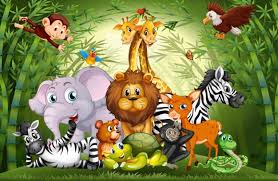 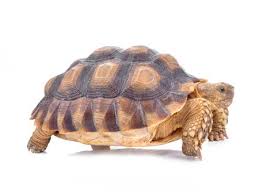 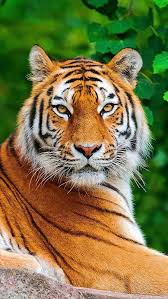 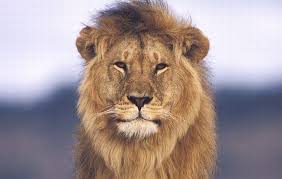 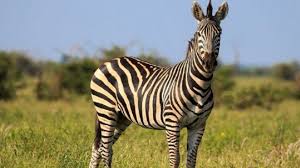 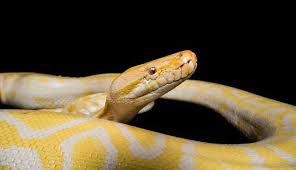 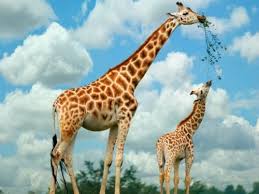 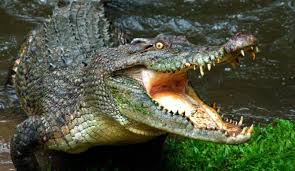 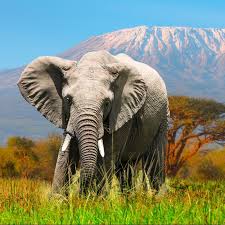 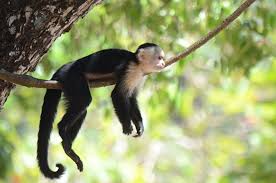 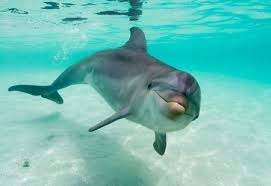 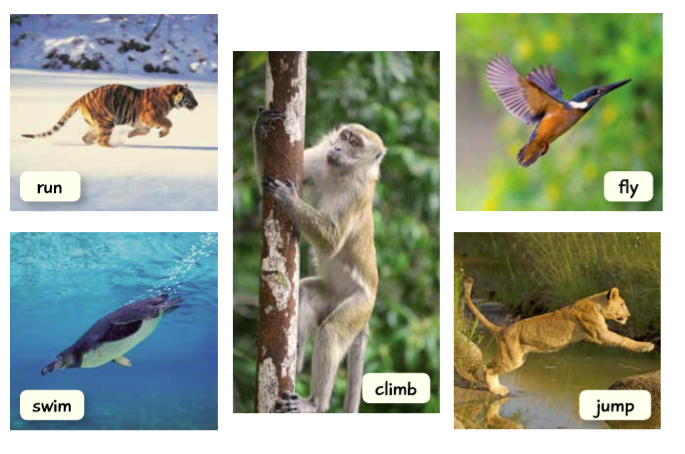 can    -------can’t
Utilizamos el can cuando podemos hacer o realizar una actividad.

The monkey can climb the tres.
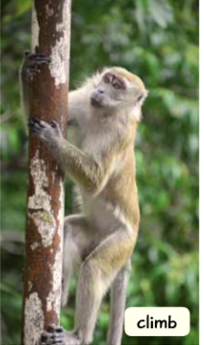 Utilizamos el can’t cuando no podemos hacer o realizar una actividad.The elephant can’t climb the tree.
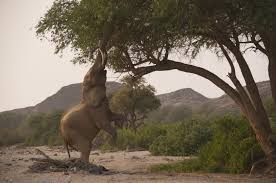